ΞΥΛΟΦΥΛΛΑ II
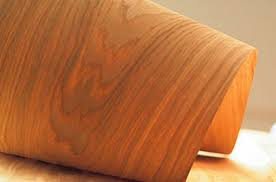 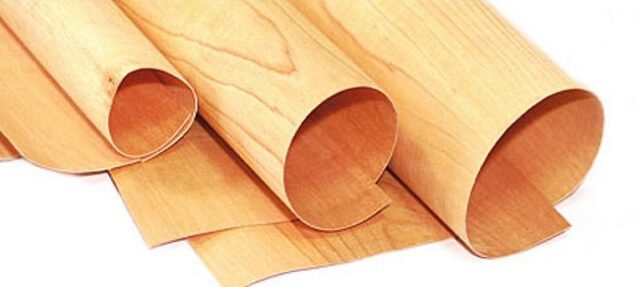 ΑΙΔΙΝΙΔΗΣ ΕΥΣΤΡΑΤΙΟΣ
ΜΑΡΤΙΟΣ 2022
ΠΑΛΙΝΔΡΟΜΙΚΗ ΠΑΡΑΓΩΓΗ ΞΥΛΟΦΥΛΛΩΝ
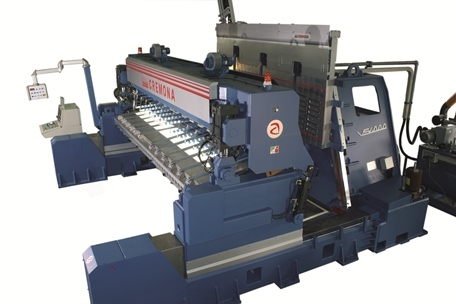 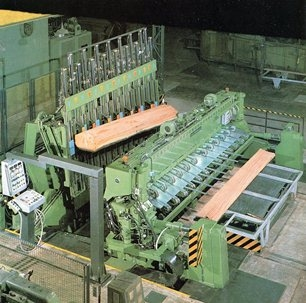 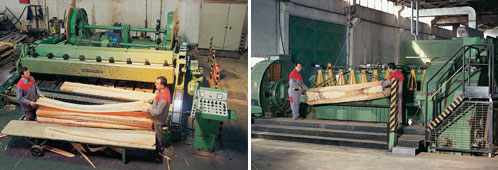 ΠΕΡΙΣΤΡΟΦΙΚΗ ΠΑΡΑΓΩΓΗ ΞΥΛΟΦΥΛΛΩΝ
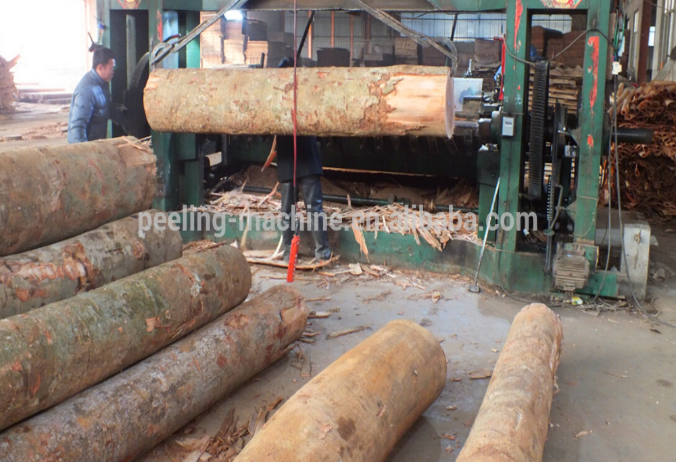 ΤΕΧΝΗΤΗ ΞΗΡΑΝΣΗ ΞΗΡΑΝΤΗΡΙΑ ΞΥΛΟΦΥΛΛΩΝ (με την ξήρανση το ποσοστό υγρασίας κατεβαίνει στα επίπεδα από 8 εως 10% )
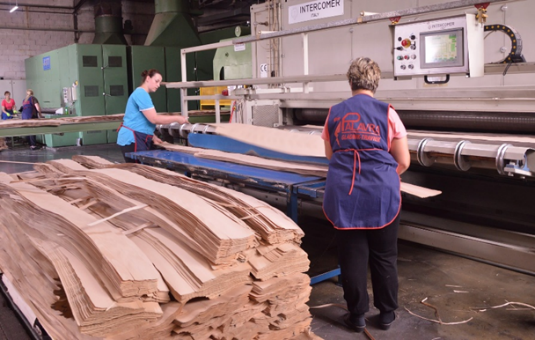 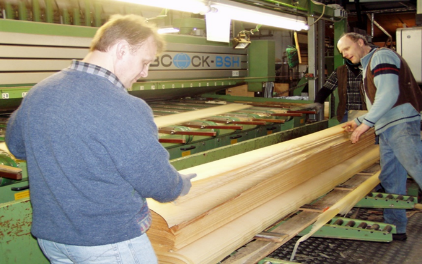 ΕΞΟΔΟΣ ΑΠΌ ΤΗΝ ΞΗΡΑΝΣΗ
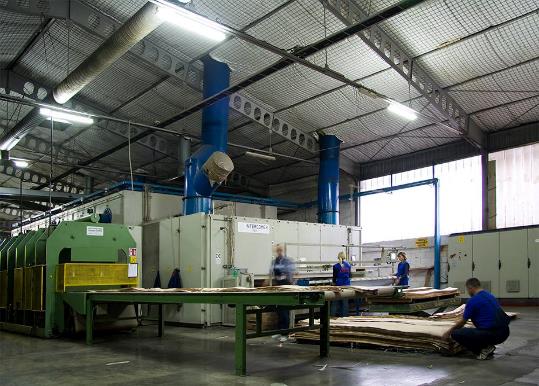 ΜΟΝΑΔΑ ΠΑΡΑΓΩΓΗΣ ΞΥΛΟΦΥΛΛΩΝστο βάθος οι μηχανές κοπήςμπροστά ξυλόφυλλα από διάφορα είδη .
ΤΕΛΙΚΟΣ ΕΛΕΝΧΟΣ ΞΥΛΟΦΥΛΛΩΝ
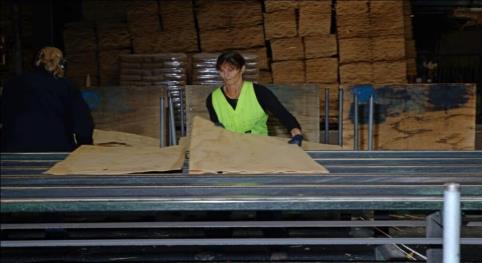 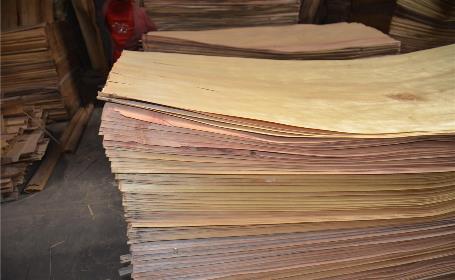 ΔΙΑΦΟΡΑ ΞΥΛΟΦΥΛΛΑ ΜΕ ΟΛΟΚΛΗΡΩΣΗ ΚΟΡΜΟΥ
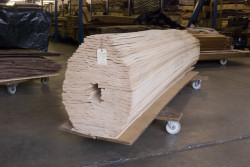 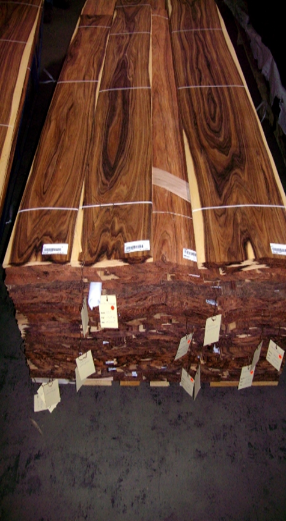 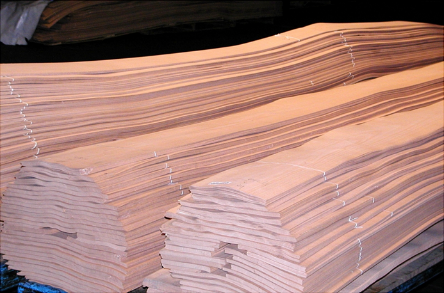 ΕΜΠΟΡΙΑ ΞΥΛΟΦΥΛΛΩΝ
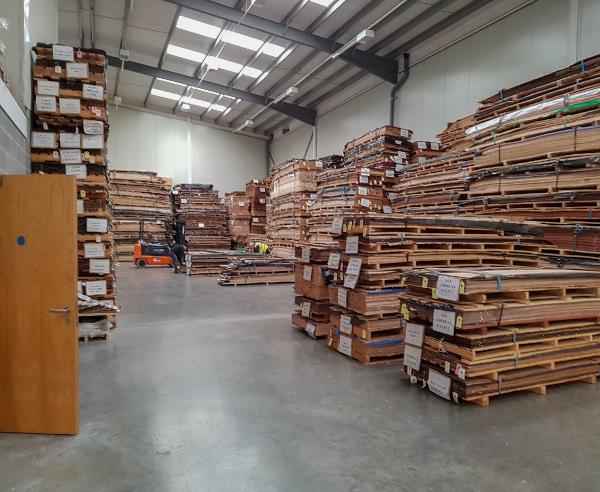 ΑΝΤΙΚΟΛΛΗΤΑ ΚΑΙ ΠΗΧΟΣΑΝΙΔΕΣ ΕΠΕΝΔΕΔΥΜΕΝΑ ΜΕ ΞΥΛΟΦΥΛΛΑ
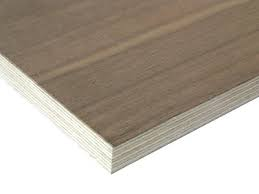 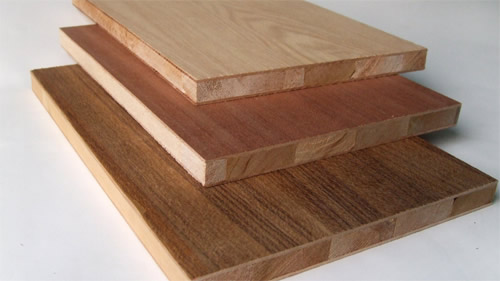 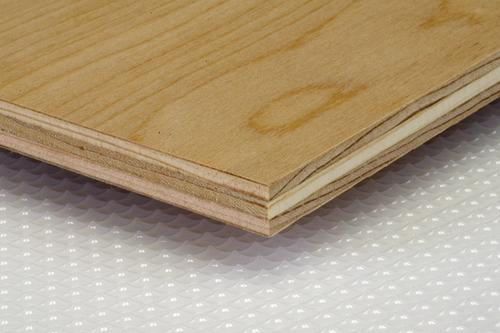 ΜΟΡΙΟΣΑΝΙΔΕΣ ΕΠΕΝΔΕΔΥΜΕΝΕΣ ΜΕ ΞΥΛΟΦΥΛΛΑ
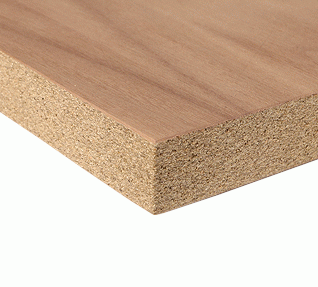 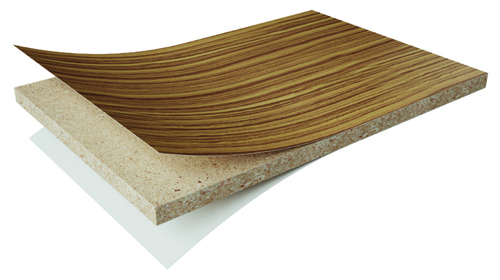 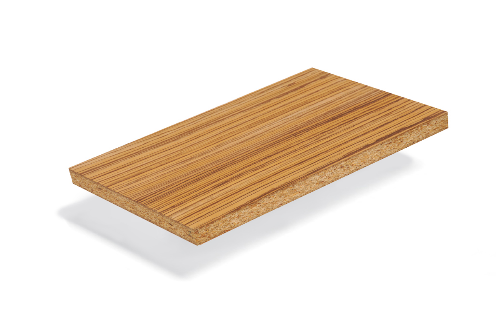 ΙΝΟΣΑΝΙΔΕΣ ΕΠΕΝΔΕΔΥΜΕΝΕΣ ΜΕ ΞΥΛΟΦΥΛΛΑ
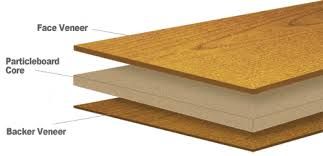 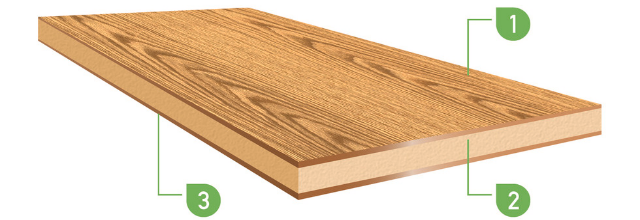 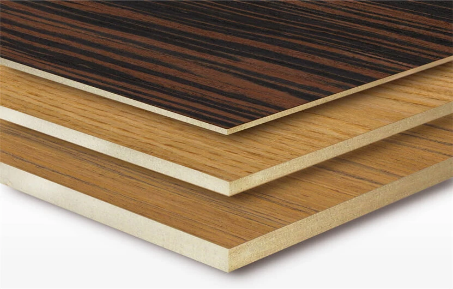 ΣΗΜΑΤΑ ΠΙΣΤΟΠΟΙΗΣΗΣ ΠΡΟΙΟΝΤΩΝ ΞΥΛΟΥ
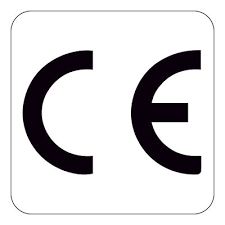 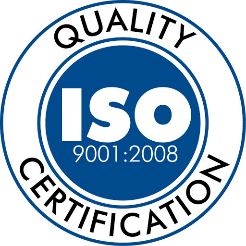 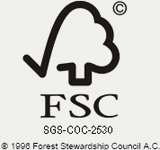 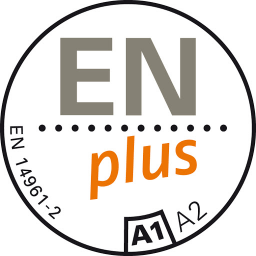 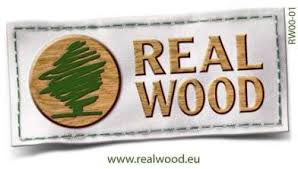 ΧΡΗΣΕΙΣ ΞΥΛΟΦΥΛΛΩΝ - ΕΠΙΠΛΑ
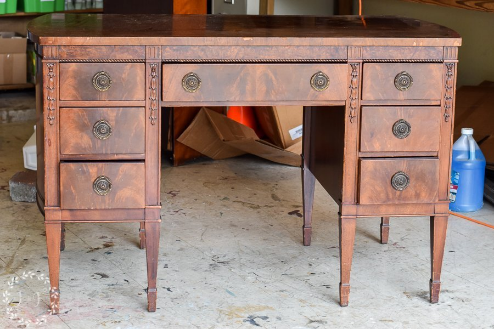 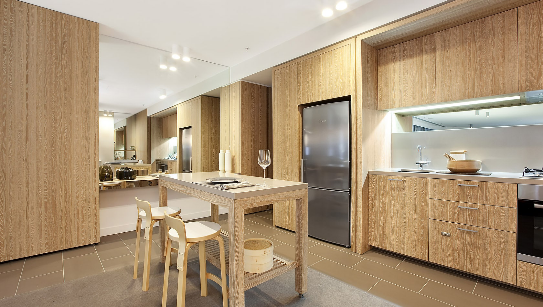 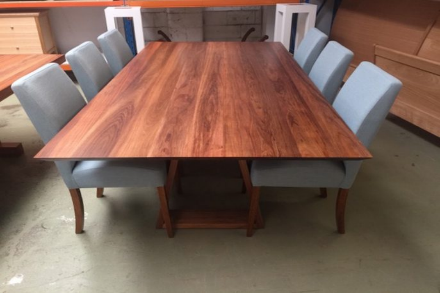 ΧΡΗΣΕΙΣ ΞΥΛΟΦΥΛΛΩΝ  –ΜΟΥΣΙΚΑ ΟΡΓΑΝΑ
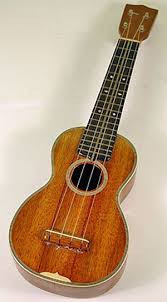 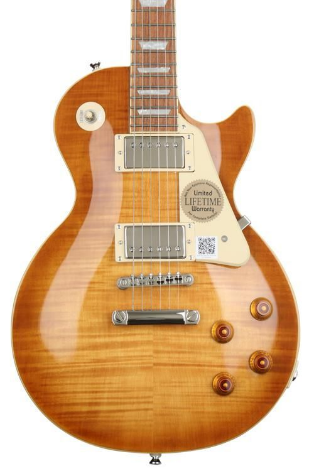 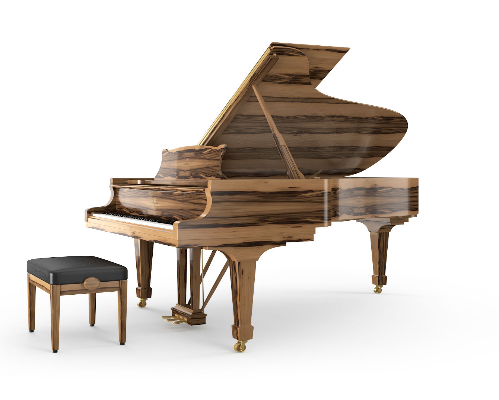 ΧΡΗΣΕΙΣ ΔΙΑΦΟΡΕΣ
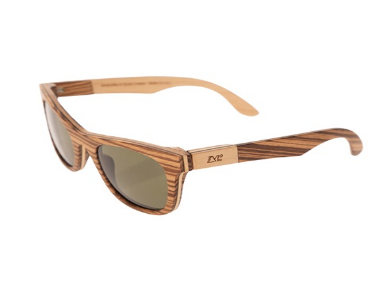 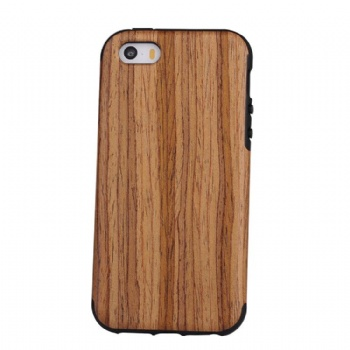 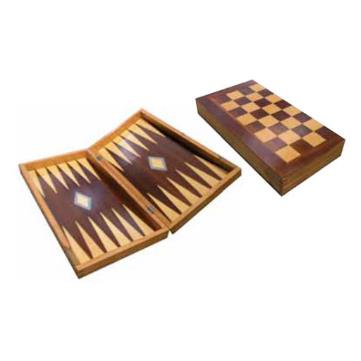 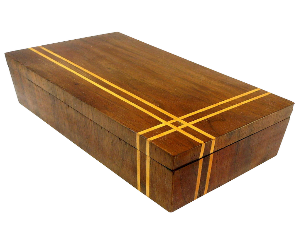 Test: Ονομάτισε,  τι τομές είναι αυτές ?
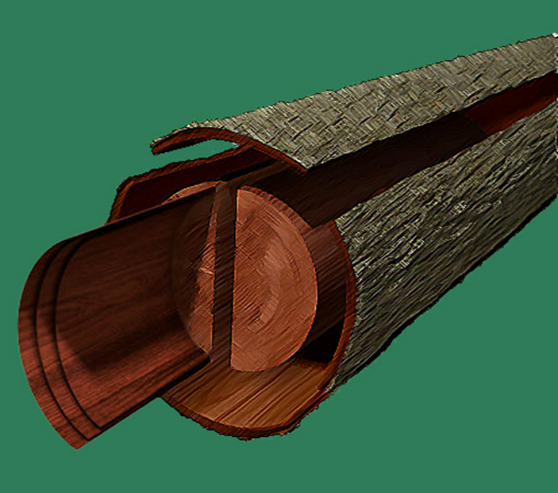 Test : Ονομάτισε, τι τομές είναι αυτές ?
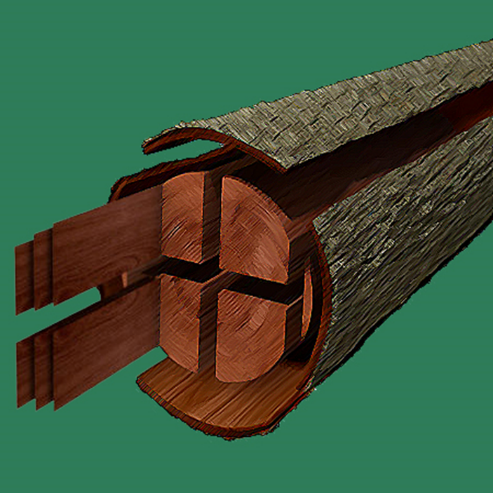 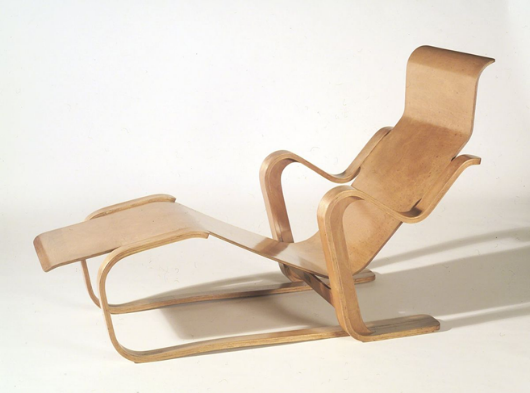 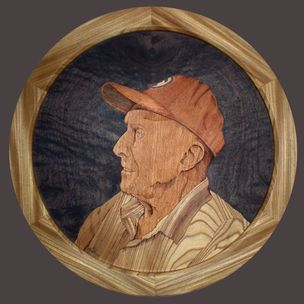 ΤΕΛΟΣ